November 2021
BW signaling for control frames follow-up
Date: 11/29/2021
Authors:
Slide 1
Sigurd Schelstraete, MaxLinear
Introduction
In [1], Control Wrapper frame (with suitable modifications) was suggested as a mechanism to convey BW information for non-HT PPDUs
During discussion, several objections/comments were raised
In this submission, we address these comments
2
November 2021
Summary of received comments
Control Wrapper (CW) is not allowed between HE STAs/CW is deprecated for HE
Older Wi-Fi generations don’t understand the content of CW frame
Other PHY-based signaling has been proposed
Slide 3
Sigurd Schelstraete, MaxLinear
CW not allowed between HE STAs
802.11ax-2021 modifies CW requirements as follows:





According to this updated requirement:
HE STA still needs to process any received Control Wrapper frame – as before
HE STA will not send Control Wrapper frame
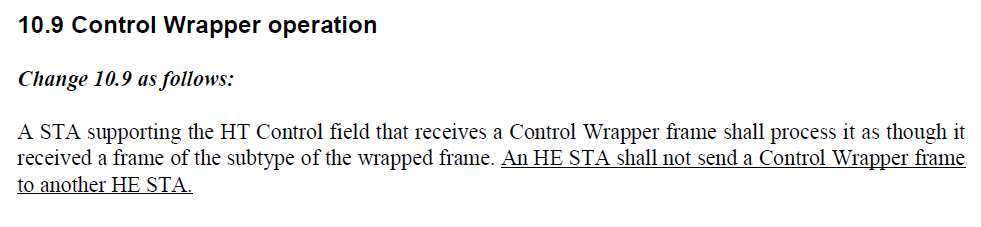 4
November 2021
Discussion
It appears that the change is motivated by the desire not to deal with a number of HT Control variants
This is not in contradiction with the proposal to use CW for BW signaling
Instead of disallowing transmission of CW between HE STAs, we could disallow the use of certain/all HT Control values
The purpose is not to “resurrect” the CW frame and all its possible HT Control variants, but to have one type of CW frame that can be used for BW signaling 
All others can still be deprecated
Slide 5
Sigurd Schelstraete, MaxLinear
Discussion (cont)
The requirements for HE STA don’t have to change
No need for HE STA to send CW frame
Only 11be R2 devices will need to do this
Even with the change in 11ax, HE STAs should still be fully capable of dealing with CW frames
6
Older Wi-Fi generations don’t understand the content of CW frame
Older Wi-Fi generations (e.g., 11a) don’t understand the content of the CW frame (i.e., can’t extract the “wrapped frame”)
They can still get Duration and Address fields and defer accordingly
They may be unaware that the wrapped frame is e.g., RTS, which is governed by additional rules
Unable to reset NAV in case of failed RTS/CTS exchange
So, a “legacy” STA would set NAV unconditionally in case of wrapped RTS
7
Discussion
It looks like the disadvantage only occurs in specific situations
RTS/CTS exchange fails
Not being able to “unwrap” the CW frame does not disable the legacy system
No interop issues
Deferral based on DURATION still possible
It does give legacy a slight disadvantage if RTS does not receive CTS response
Legacy system can not reclaim the medium, unlike more recent Wi-Fi generations
Already the case for other uses of CW frame
8
Discussion (cont)
Is it OK to slightly disadvantage these “older” devices under specific circumstances?
Inherent in definition of CW frame since the beginning
Soft deprecate
Allow newer technologies to progress
Without disabling older devices
Without affording them all benefits of newer generations
How many “pure” 11a devices are (or will be) left in deployment?
Note that the proposed mechanism would not be used until years from now
9
Other PHY-based signaling has been proposed
There are other signaling mechanisms that can be piggybacked for a couple of bits
e.g., using padding bits ([2])
Current BW signaling is already spread over three distinct mechanisms, none of which should legitimately carry information:
Scrambler Seed  should be random
Individual/Group bit in MAC address  not designed for this purpose
SERVICE field  undefined, limited in size
10
November 2021
Discussion
This continues the haphazard approach to signaling BW
With every new generation we have to search for another ad-hoc addition to BW signaling
Not proper design
Not sustainable
Slide 11
Sigurd Schelstraete, MaxLinear
November 2021
Conclusion
The current BW signaling protocol using scrambler bits and I/G bit has served its purpose since VHT (ca. 2010)
Only up to 3 bits of information
“Unconventional”, but works
No major changes needed in this time, so no motivation to rethink it
EHT R2 calls for major additions to BW signaling
It is time to move away from ad-hoc signaling to a more proper design
We need BW signaling to be more future-proof and scalable
Slide 12
Sigurd Schelstraete, MaxLinear
References
[1] 802.11-21/1711R1, BW signaling for control frames
[2] 802.11-21/0247r4, BandwidthIndicationInRtsCtsIn 320MHzPpduAndPuncturedPreambles
13